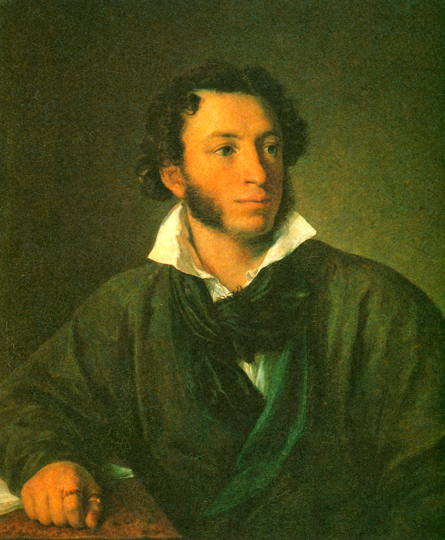 МКОУ «Ольховлогская ООШ» Каменского муниципального района         Воронежской области
Иллюстративный материал к урокам литературы по теме «Роман А.С.Пушкина «Евгений Онегин»
Составитель: Кожушко И.Н., 
учитель русского языка
 и литературы
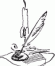 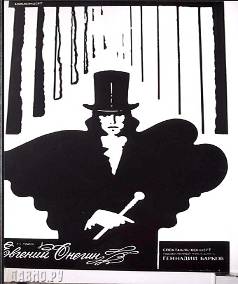 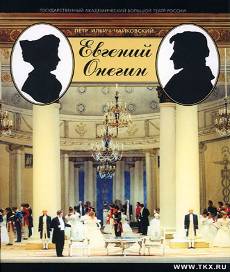 А.С.ПушкинРоман«Евгений Онегин»
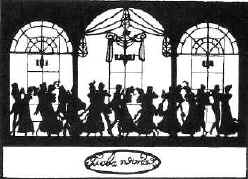 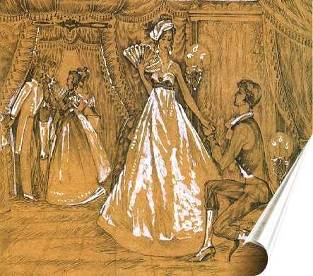 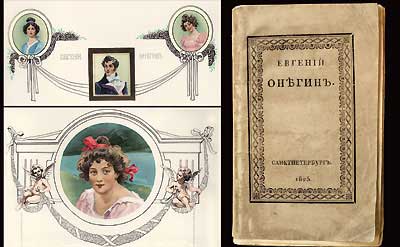 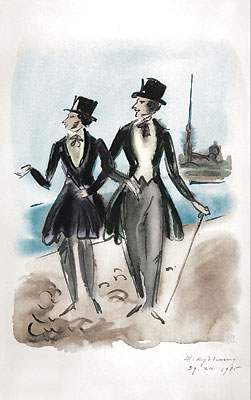 «С героем моего романа
Без предисловий, сей же час
Позвольте познакомить вас:
Онегин, добрый мой приятель,
Родился на брегах Невы…»
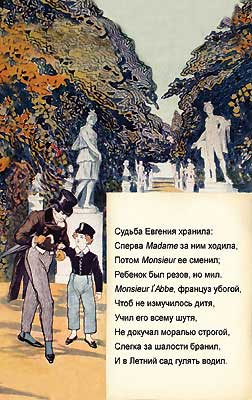 Театр уж полон, ложи блещут…
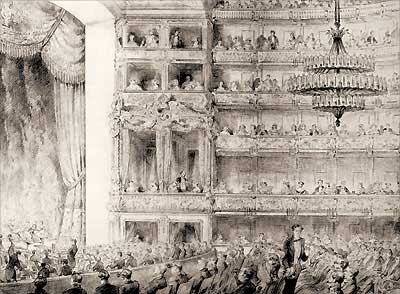 ТеТеатр уж полон, ложи блещут
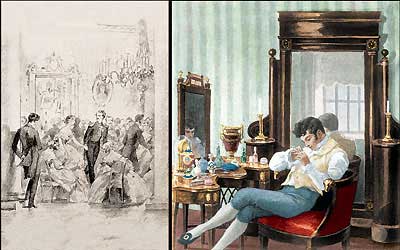 День Онегина
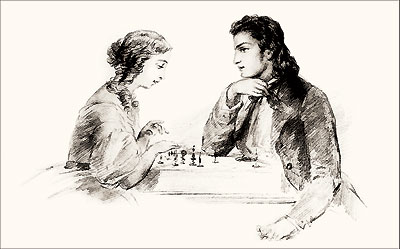 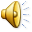 «Поклонник Канта и поэт»
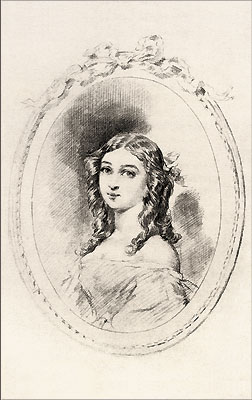 «Глаза, как небо, голубые, Улыбка, локоны льняные,
Движенья, голос, легкий стан 
Всё в Ольге... 
Но любой романВозьмите и найдете, верно,Ее портрет...»
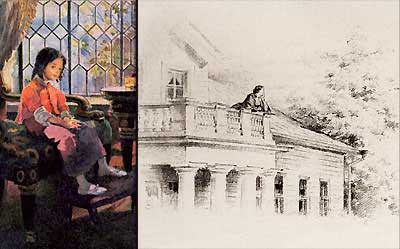 «Итак, она звалась Татьяной...»
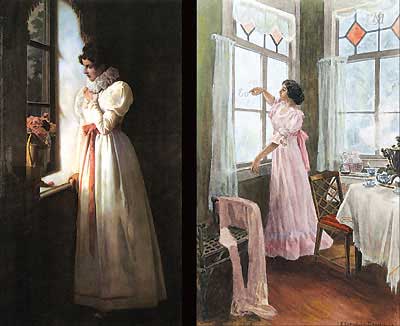 . «Я к вам пишу...»
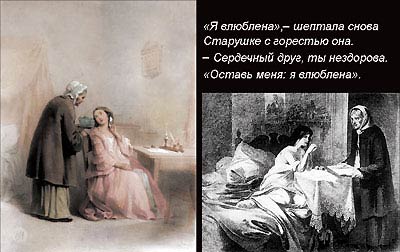 . «Я... знаешь, няня,... влюблена»
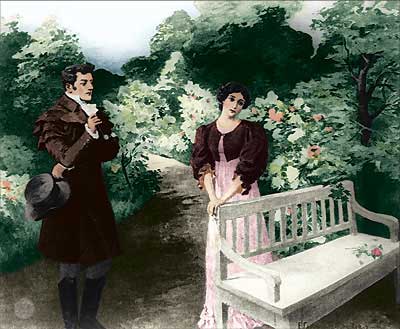 «Так проповедовал Евгений...»
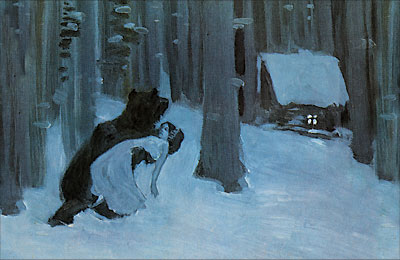 «И снится чудный сон Татьяне...»
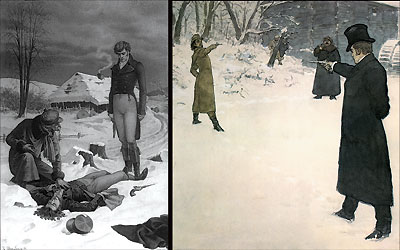 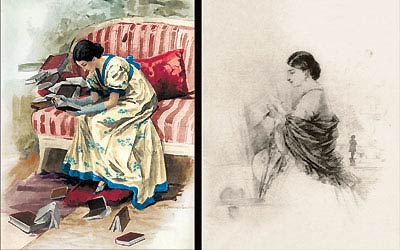 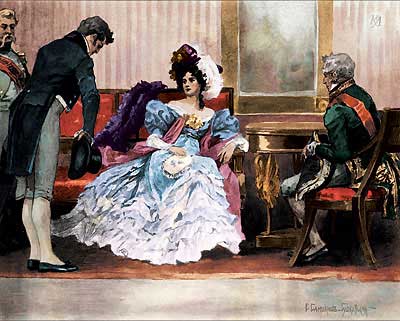 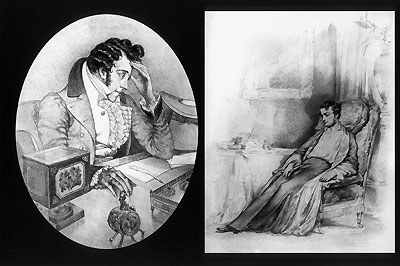 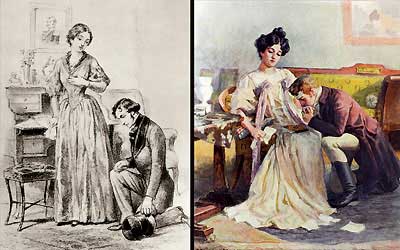 «Я должнаВам объясниться откровенно»
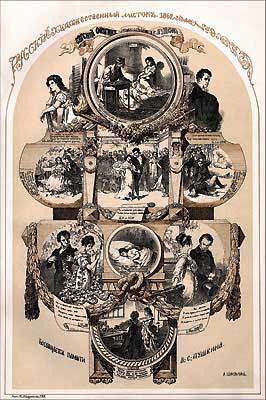 «...Быть может, в Лете не потонетСтрофа, слагаемая мной...»